Математику друзья,не любить никак нельзя.Очень строгая наука, очень точная наука,Интересная наука -Это математика!
Девиз: учитесь работать 
эффективно и аккуратно
Каллиграфическая минутка
30 30 30 30 30
40 40 40 40 40
Математическая шифровка
З – 9+5
А – 11-3
Н – 28-8
Л – 8+4
П – 90-1
К – 39+1
Р – 80-30
Е – 78+0
И – 11-5
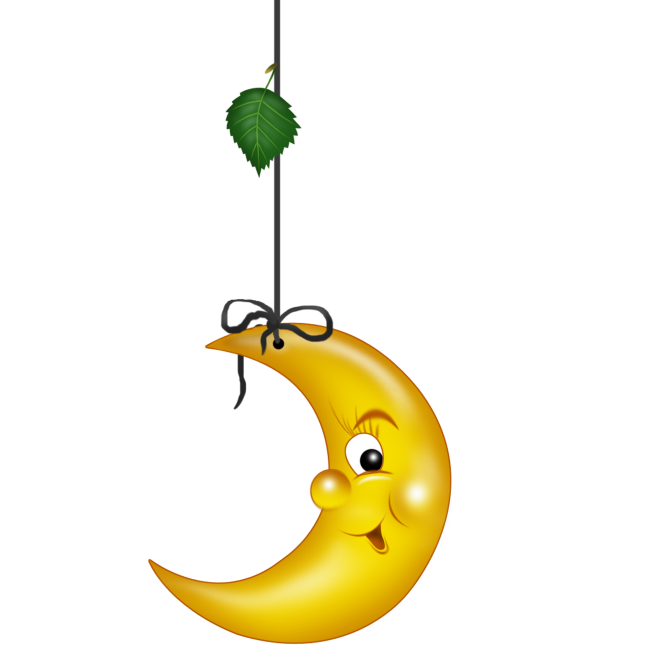 Тема урока
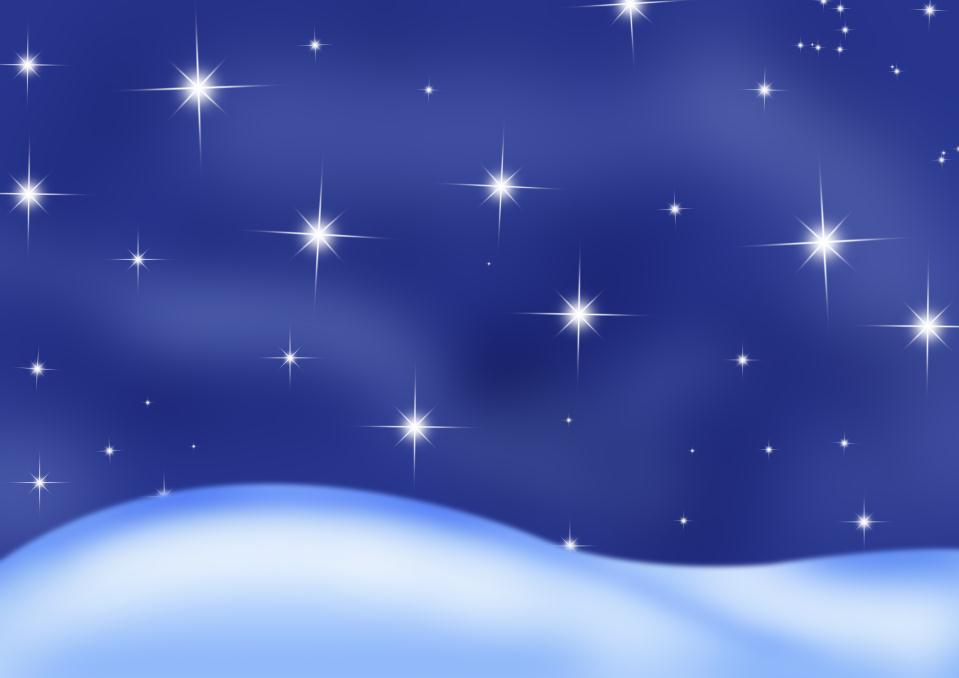 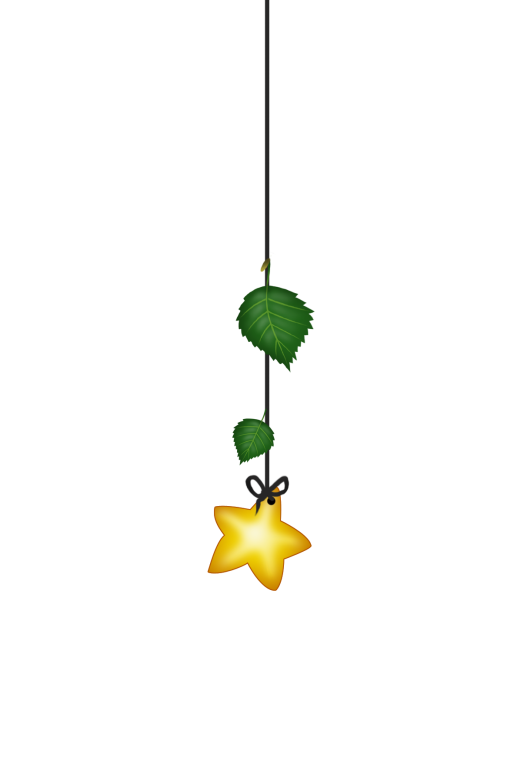 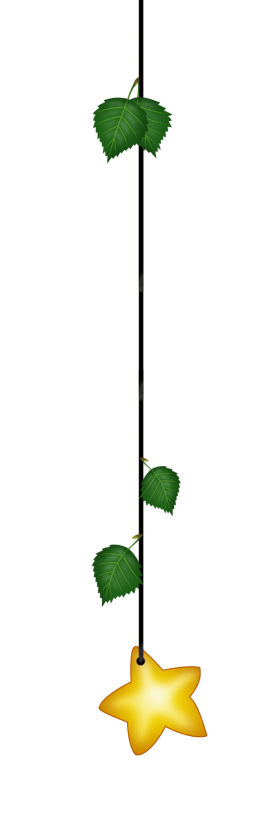 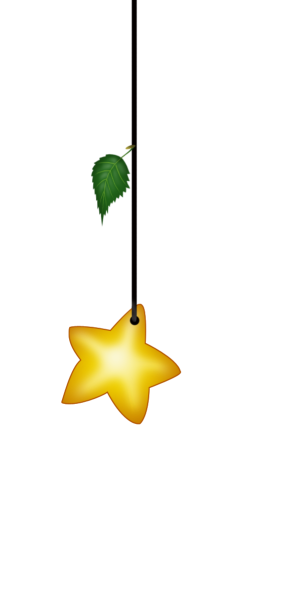 З
А
Н
И
П
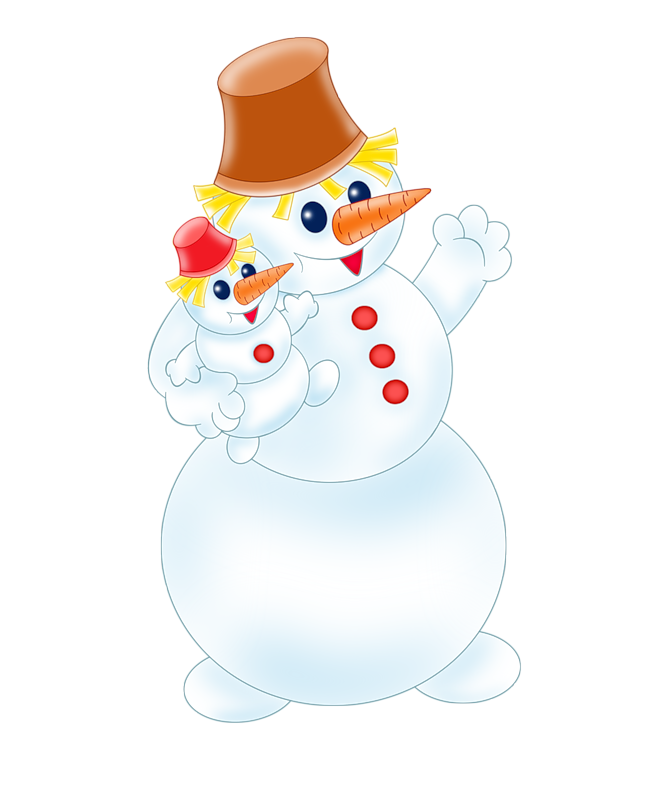 К
Е
Е
Л
Р
Е
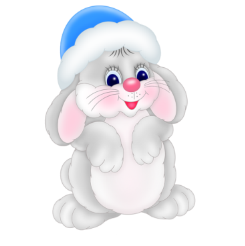 Тема урока
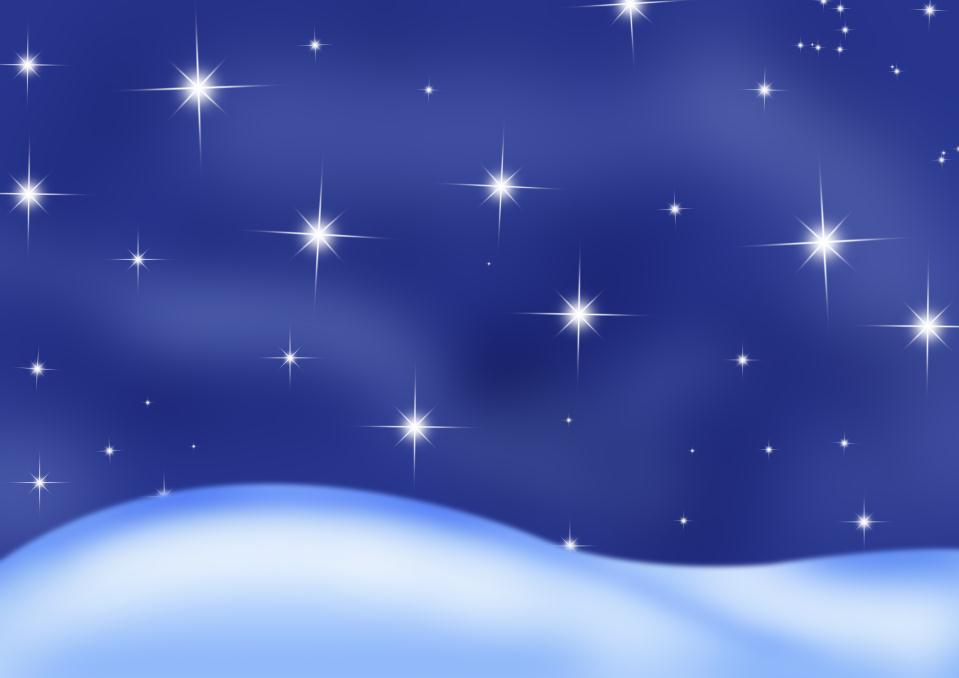 Закрепление письменных приёмов 
сложения и вычитания двухзначных
чисел в пределах 100
Задачи нашего урока
умения выполнять по алгоритму письменных 
приёмов сложения и вычитания двухзначных 
чисел в пределах 100.
  Умения решать задачи.
Найди значения выражений:
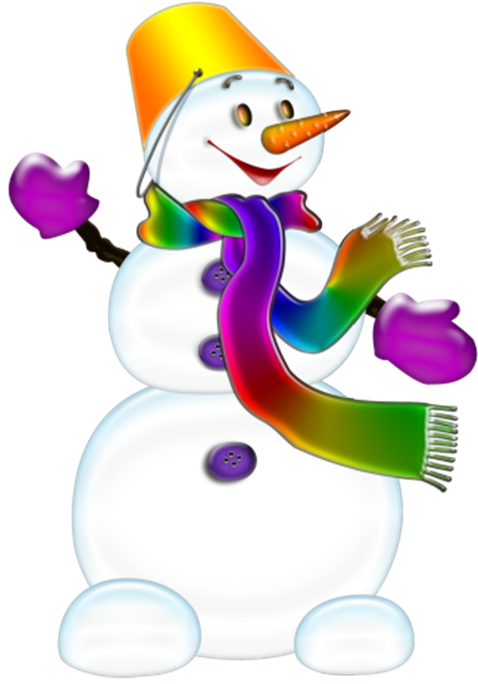 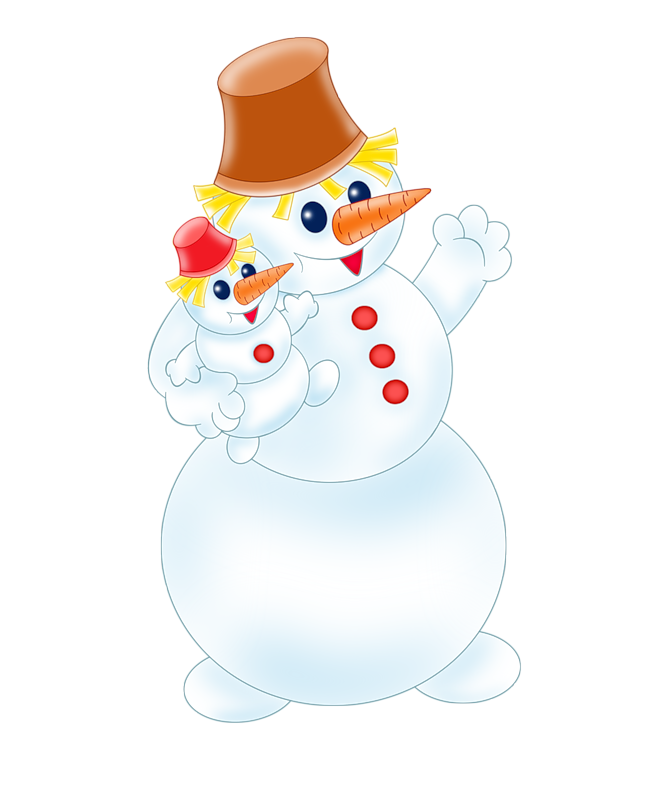 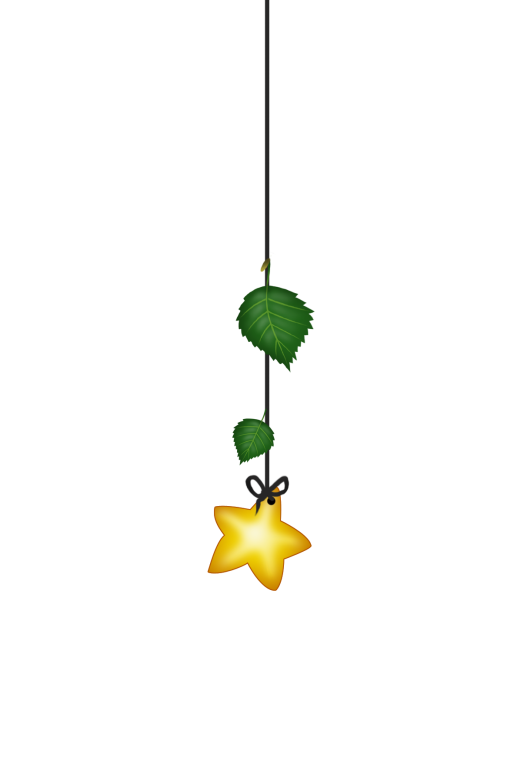 37+42
64+25
36+21
80-56
97-46
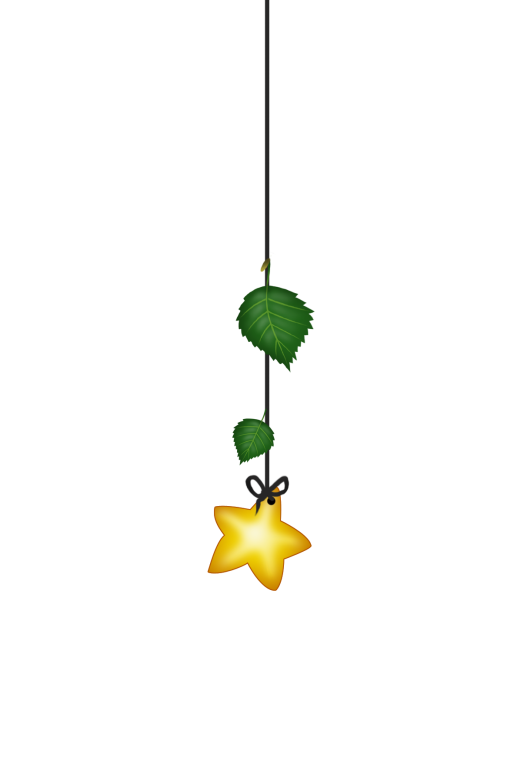 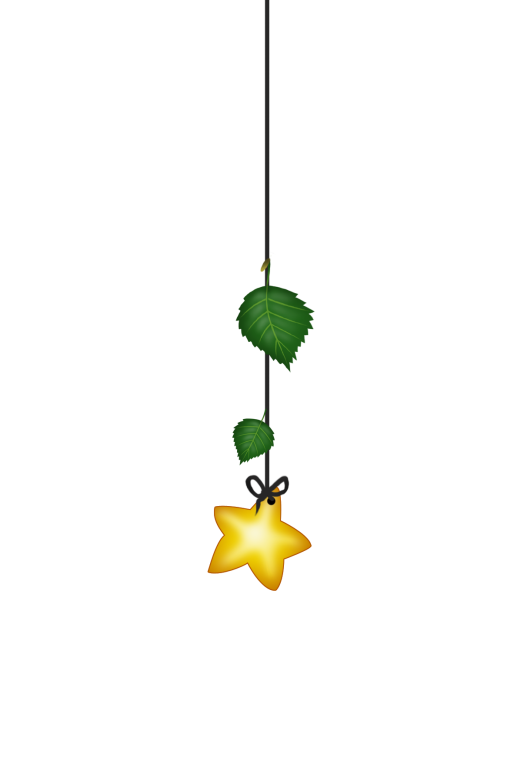 34
-2*
 ----
  12
5*
+31
 ----
  85
*6
+13
 ----
  79
89
-*3
 ----
  56
8*
- 51
 ----
  33
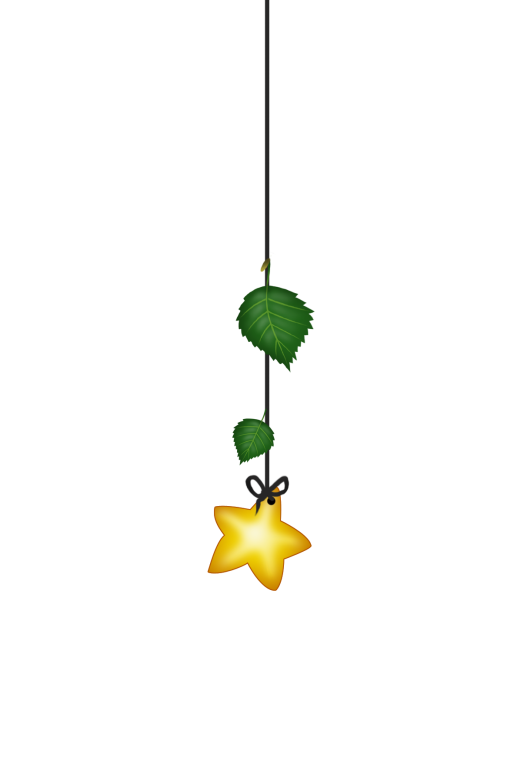 Физминутка
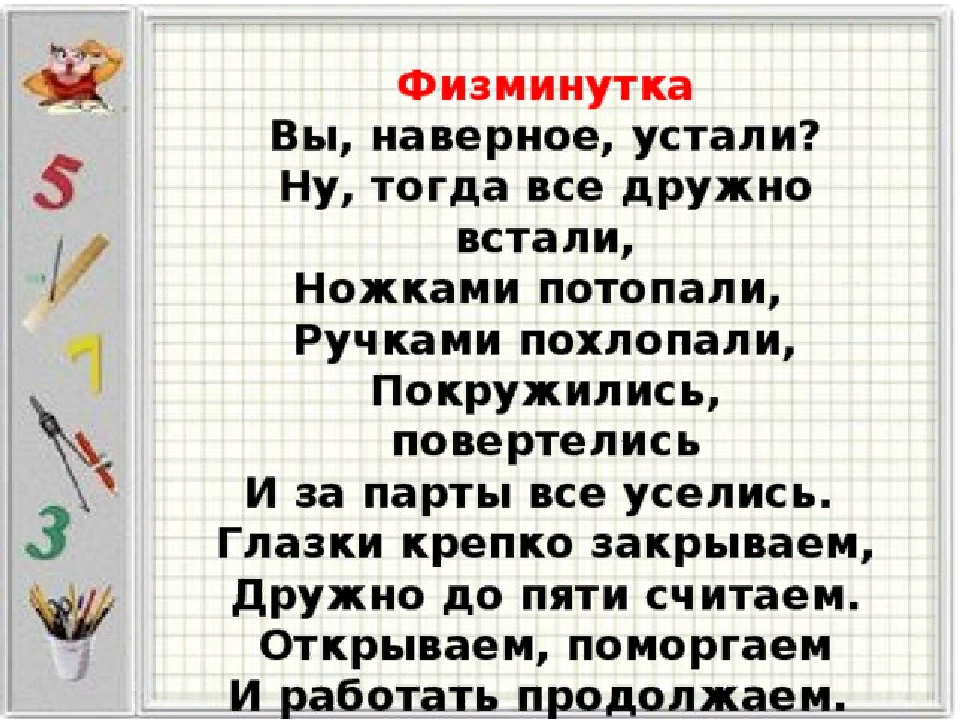 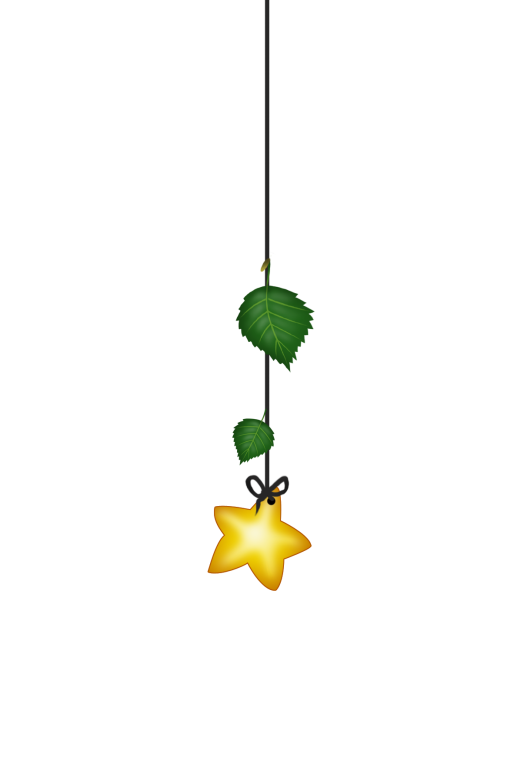 Самостоятельное задание
Стр. 6 учебника, № 2
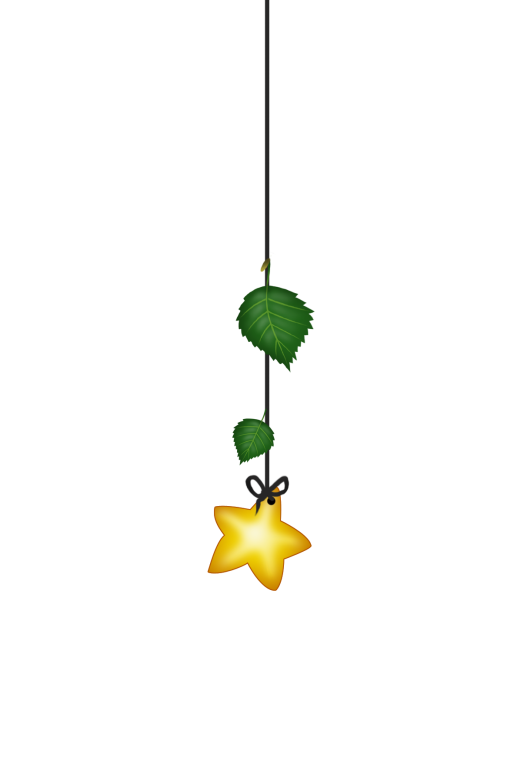 Решаем задачи
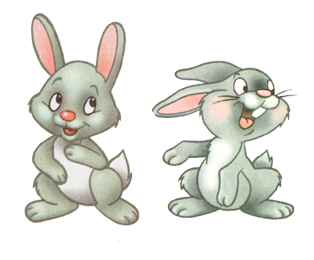 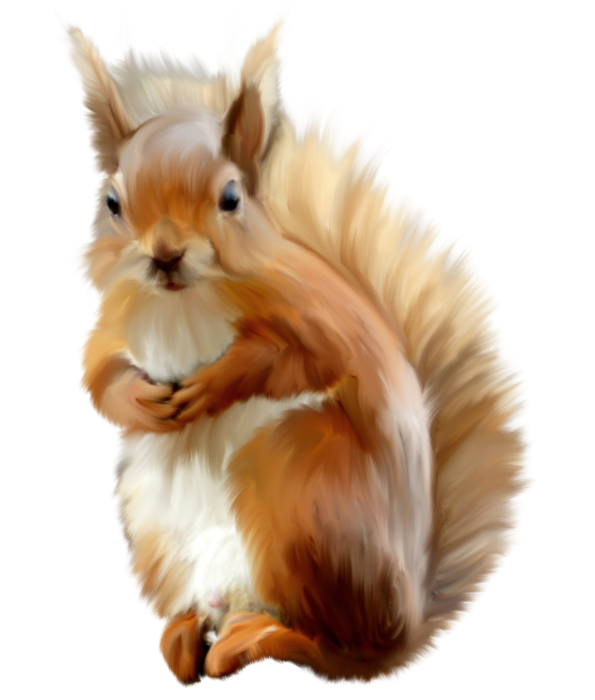 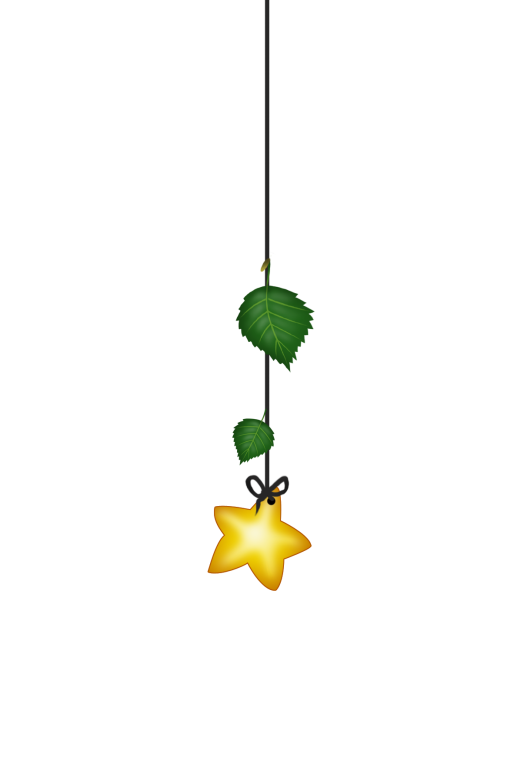 Решите  задачу
Стр. 10 учебника, № 2
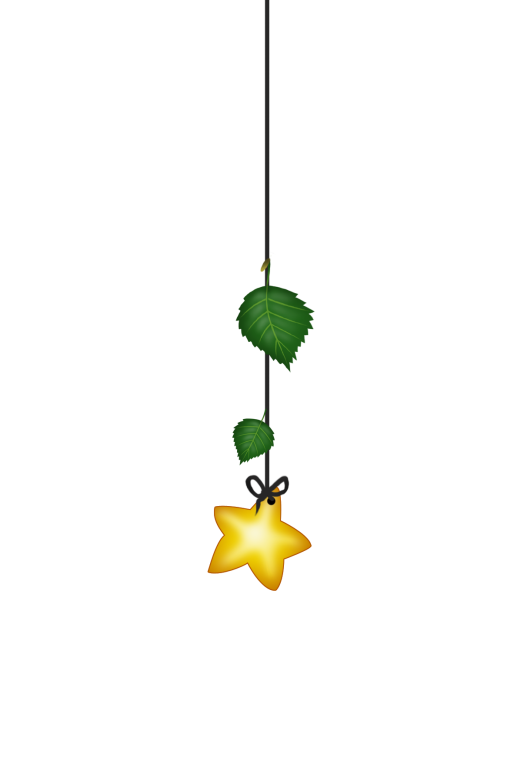 Алгоритм решения задач
– Прочитайте задачу.
– Сколько игроков было на поле?
– Сколько игроков ждали своей очереди?
– Каким действием найдём ответ на вопрос 
задачи?
– Как записать задачу кратко?
– Решите задачу удобным для вас способом.
– Сколько человек принимало участие в игре?
Самооценивание
Оценка «5» - «+» - 4 знака
Оценка «4» - «+» - 3 знака
Оценка «3» - «+» - 2 знака
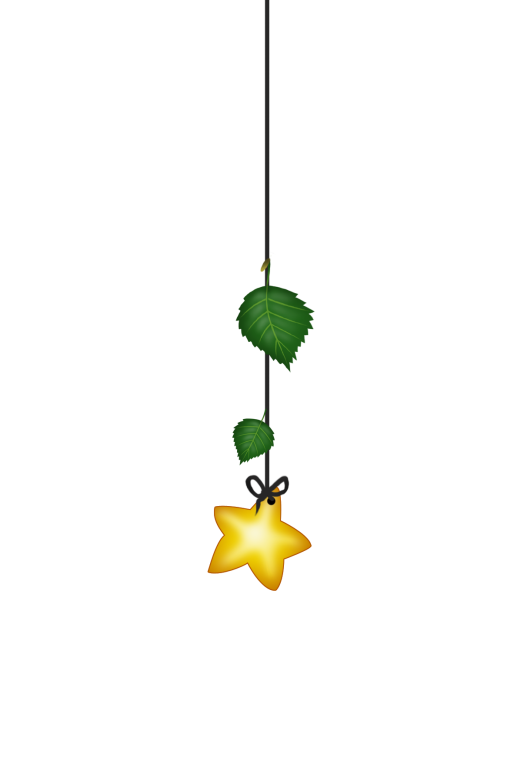 Кто доволен собой погладьте себя по голове и скажите :
 « Я — молодец!» 
А кто не доволен собой сожмите кулачки и скажите: 
« Я всего добьюсь сам!»